9-2022-2
Výukový materiál pro 9.ročník
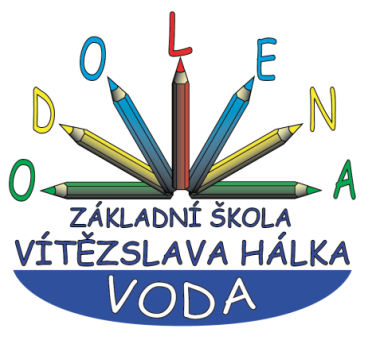 Autor materiálu: Mgr. Martin Holý     
Další šíření materiálu je možné pouze se souhlasem autora
9-2022-2
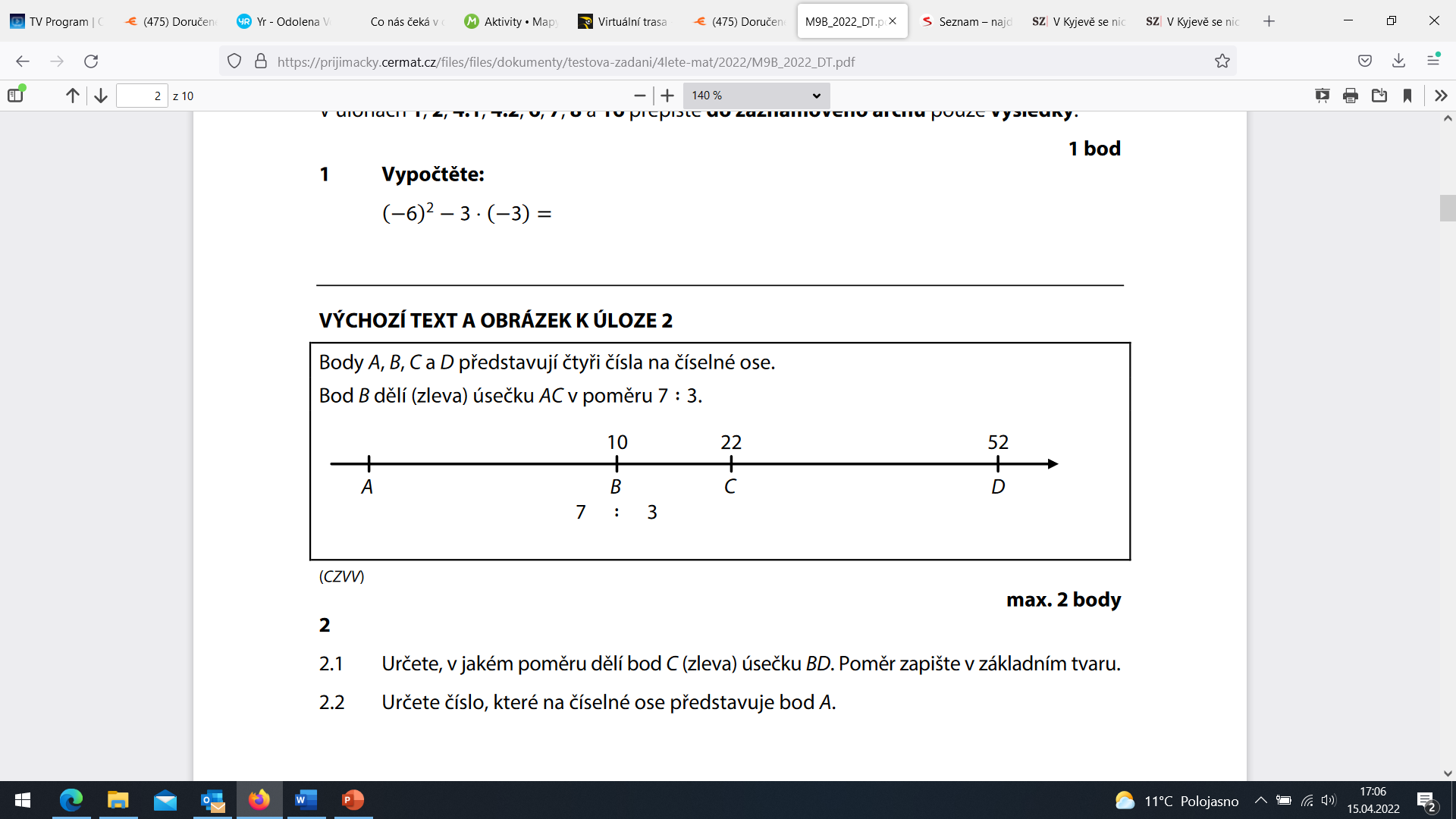 36 + 9 = 45
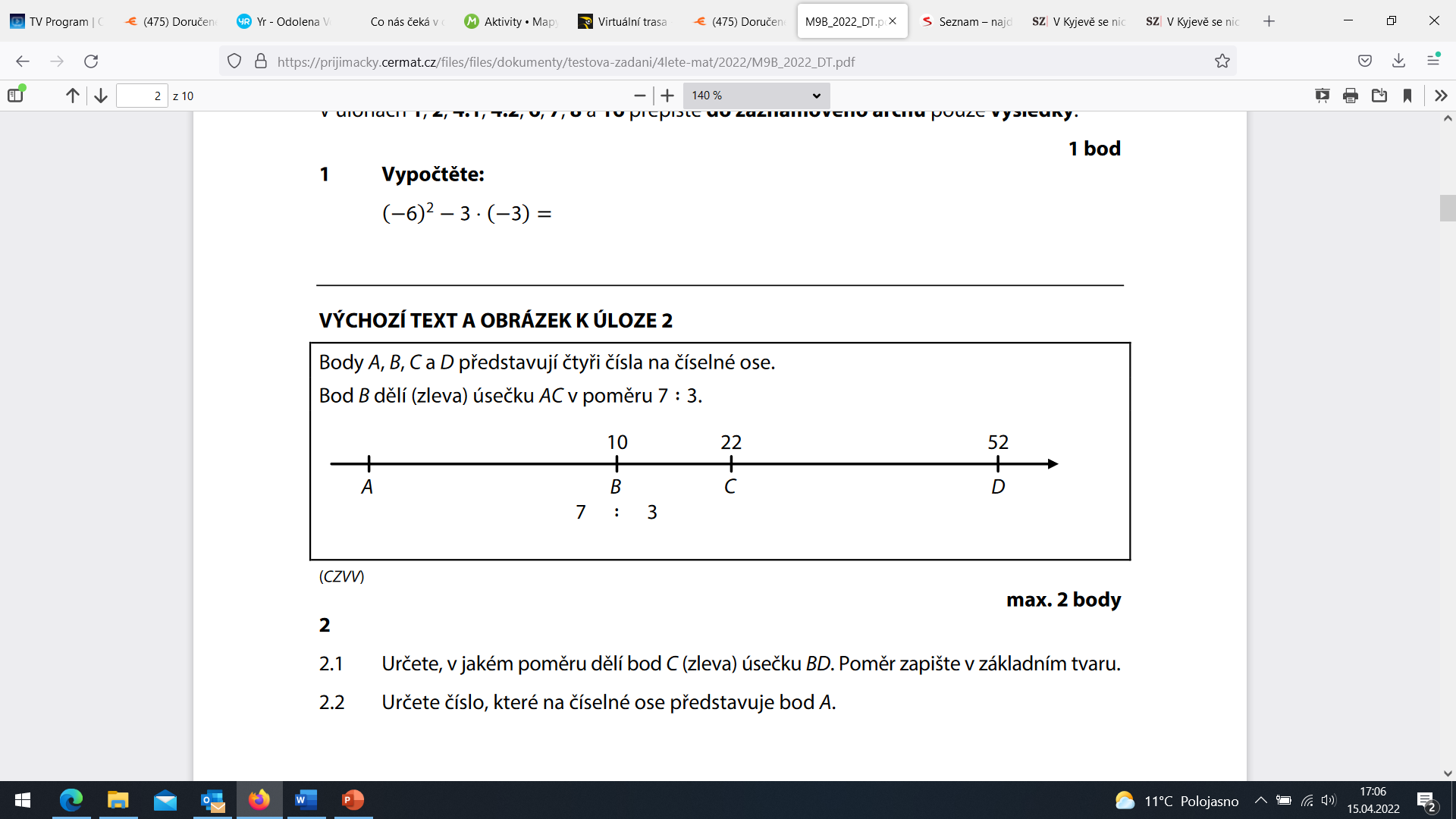 30
7 . 4 = 28
12
4
12 : 30 = 2 : 5
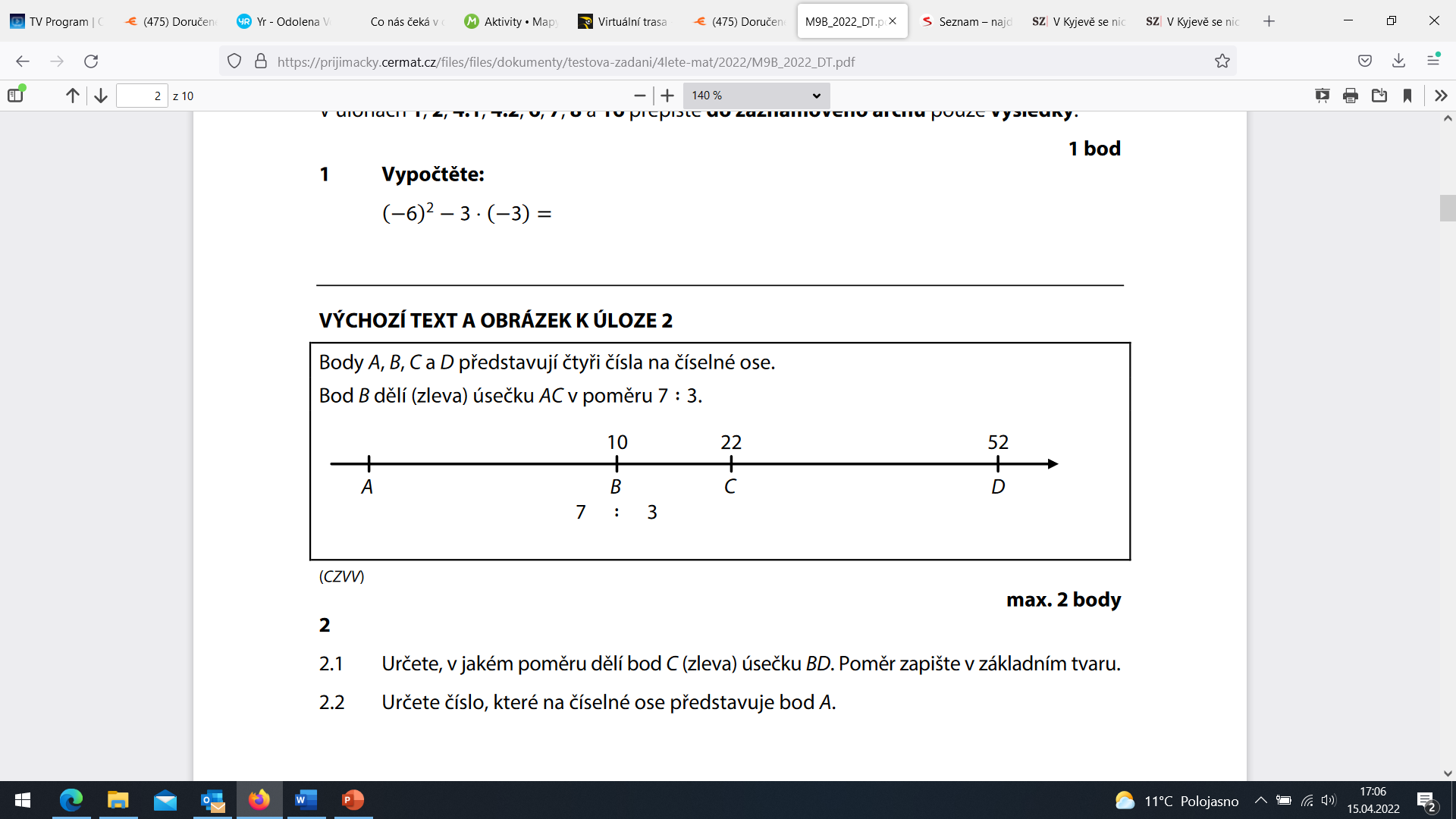 10 – 28 = -18
9-2022-2
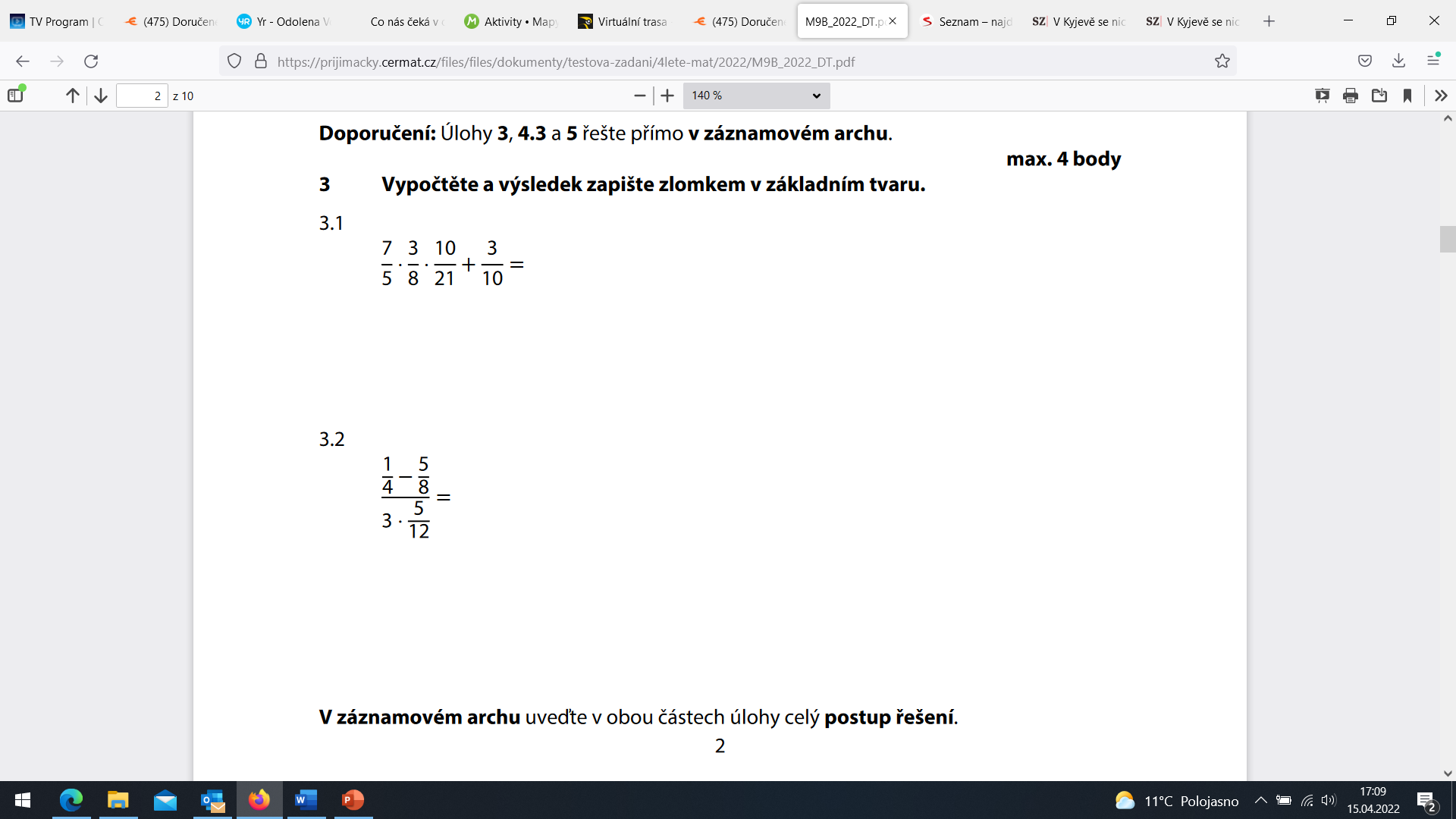 1
2
1
3
1
3
2
5
9-2022-2
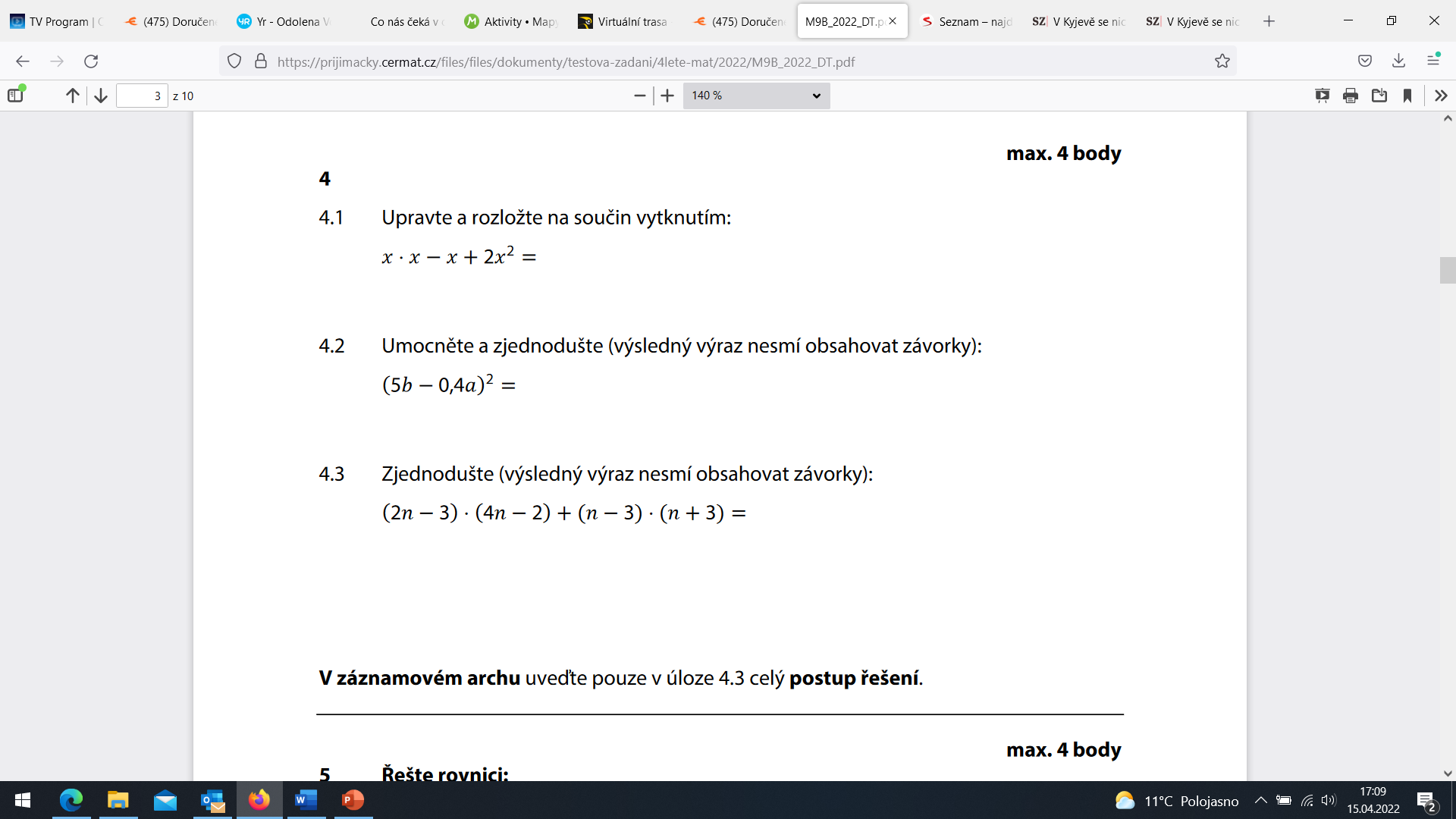 x2 – x + 2x2 = 3x2 – x = x.(3x – 1)
25b2 – 4ab + 0,16a2
8n2 – 4n – 12n + 6 + n2 – 9 = 9n2 – 16n - 3
9-2022-2
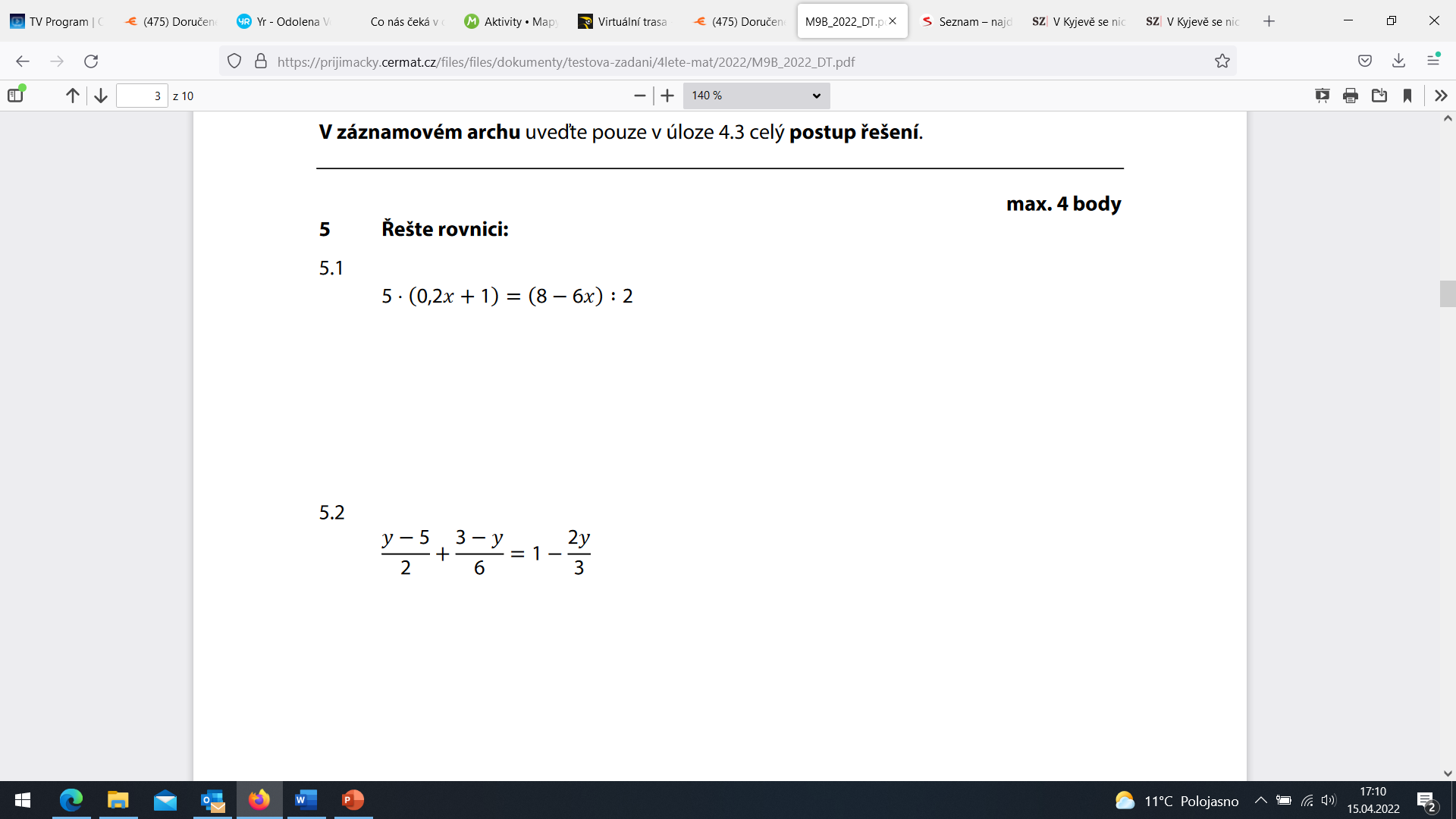 x + 5 = 4 – 3x
/ +3x - 5
/ :4
4x = -1
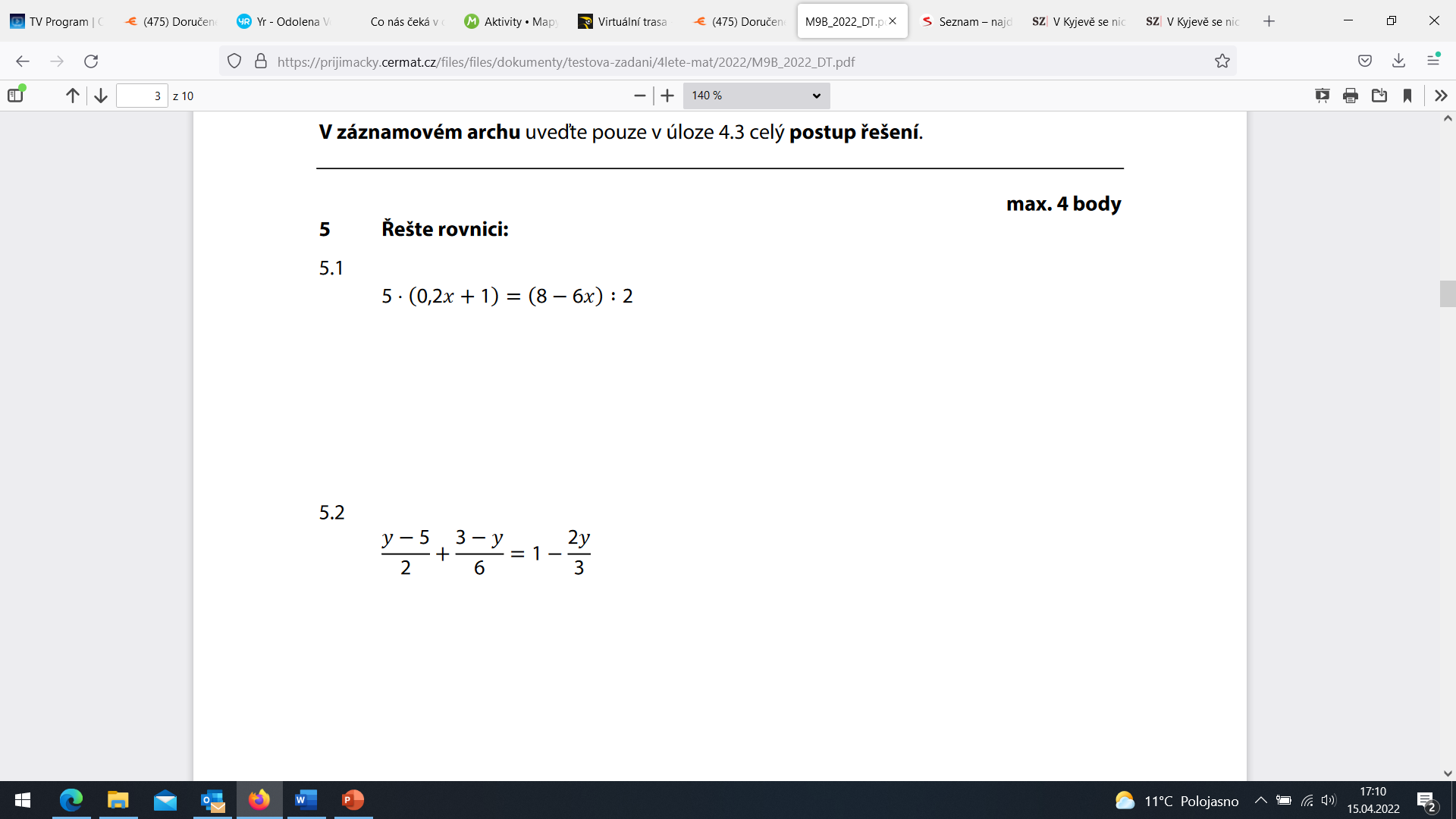 / .6
3y - 15 + 3 - y = 6 - 4y
/ +4y +12
2y - 12 = 6 - 4y
/ :6
6y = 18
y = 3
9-2022-2
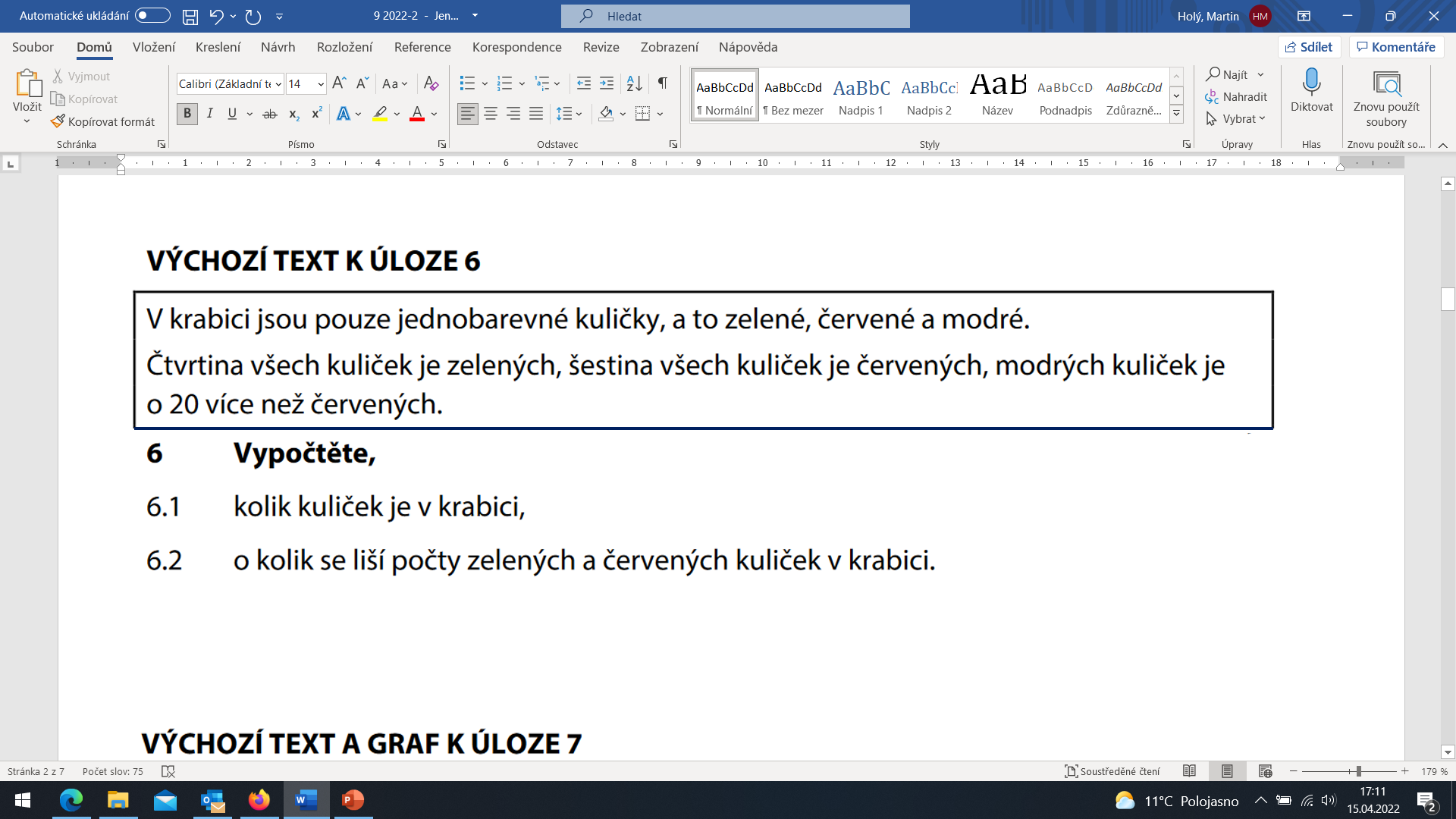 48
12 - 8 = 4
= 48
/ .12
= 12
= 8
/ :5
= 28
9-2022-2
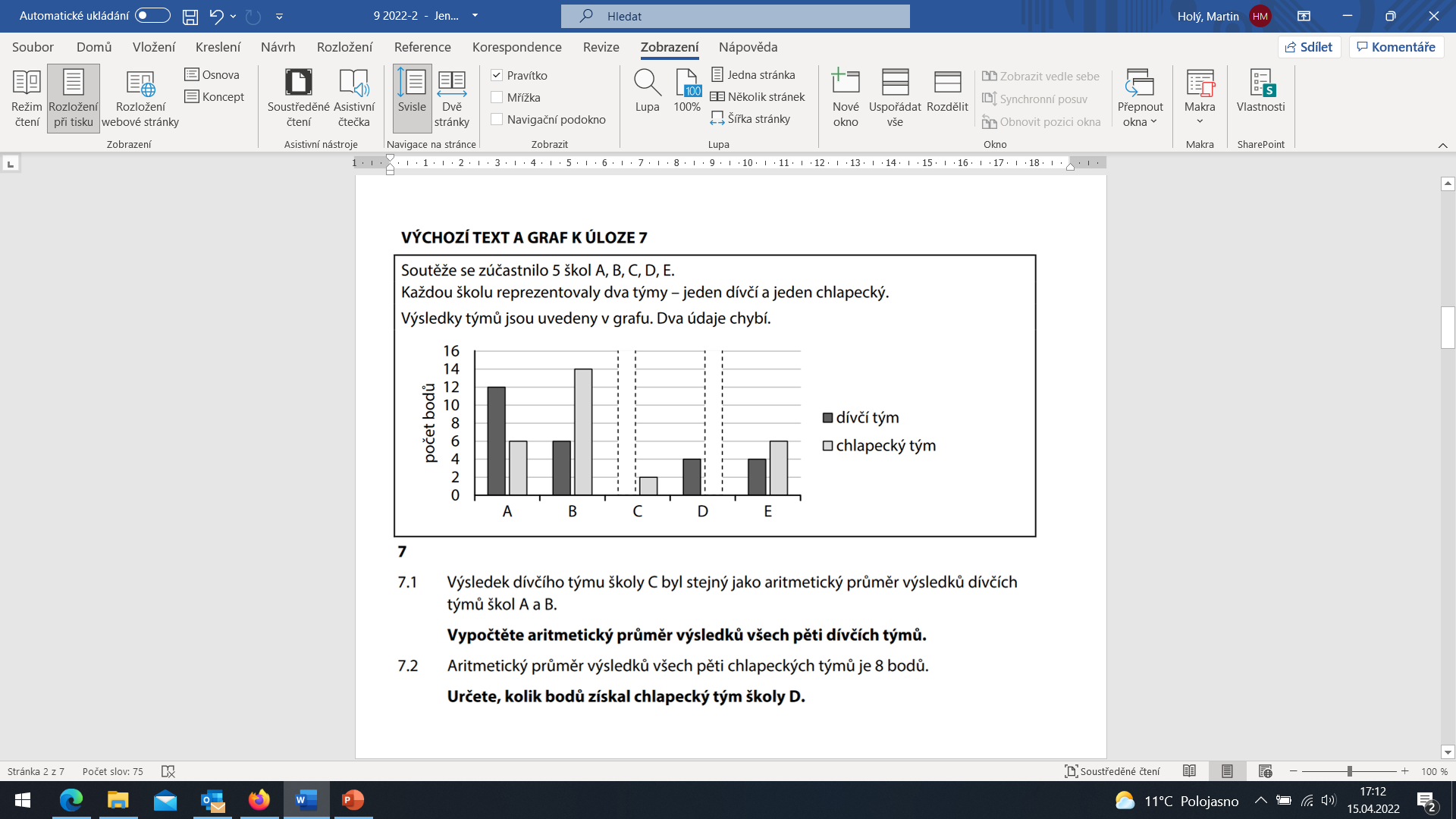 x
7
9-2022-2
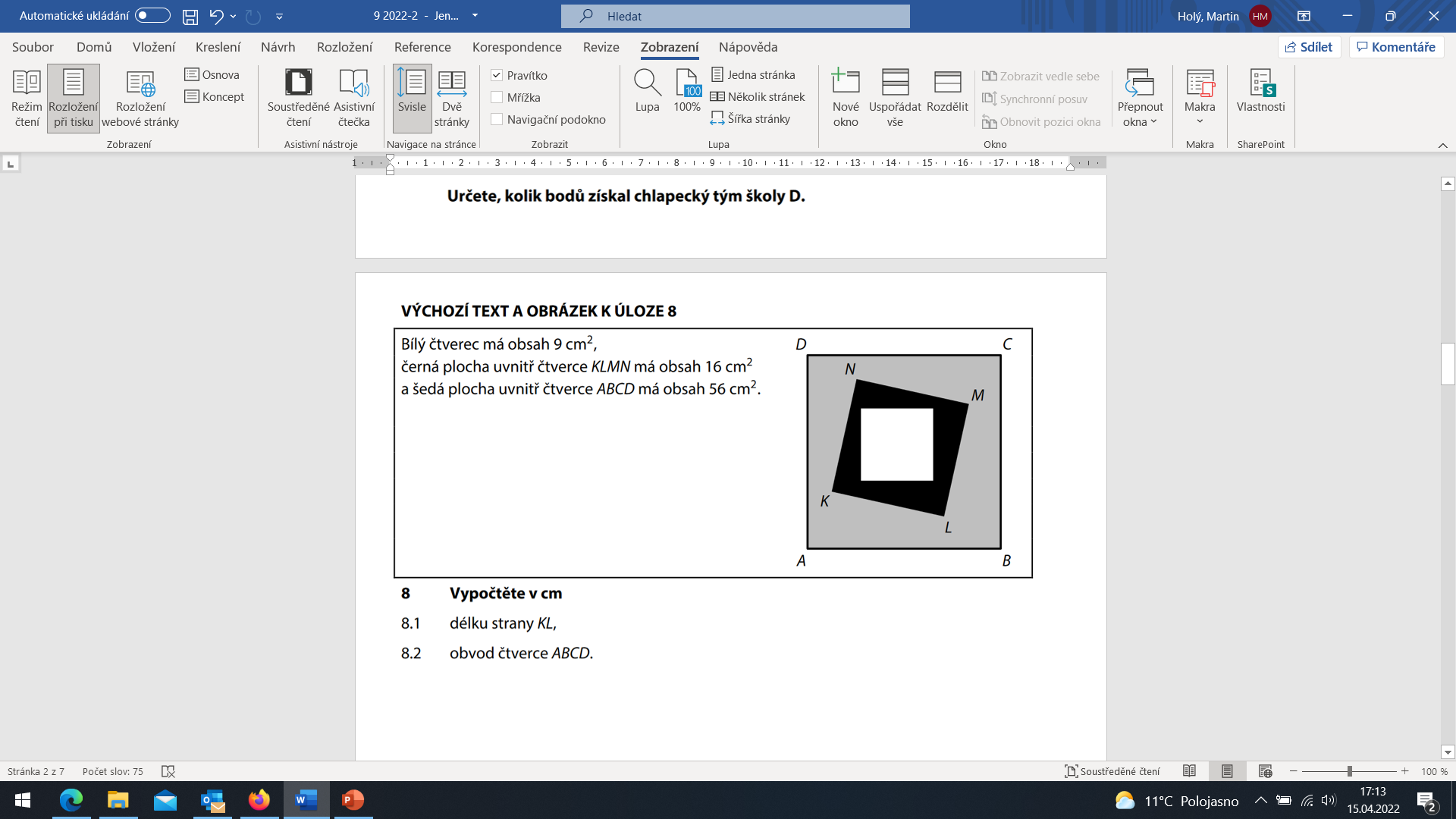 Obsah čtverce KLMN … 9 + 16 = 25 cm2
Obsah čtverce ABCD … 25 + 56 = 81 cm2
Obvod čtverce ABCD … 4 . 9 = 36 cm
5 cm
36 cm
9-2022-2
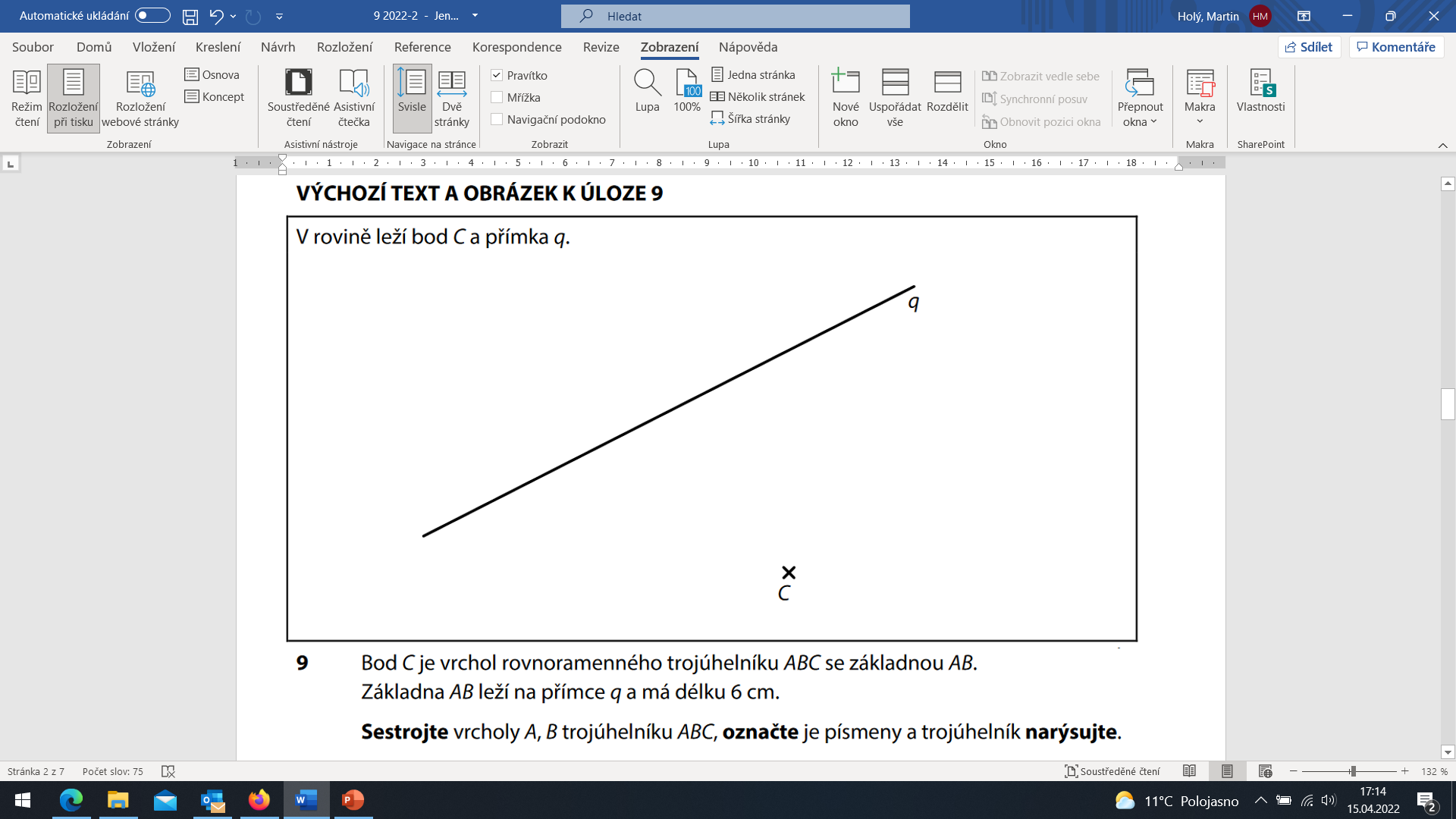 A
3 cm
B
9-2022-2
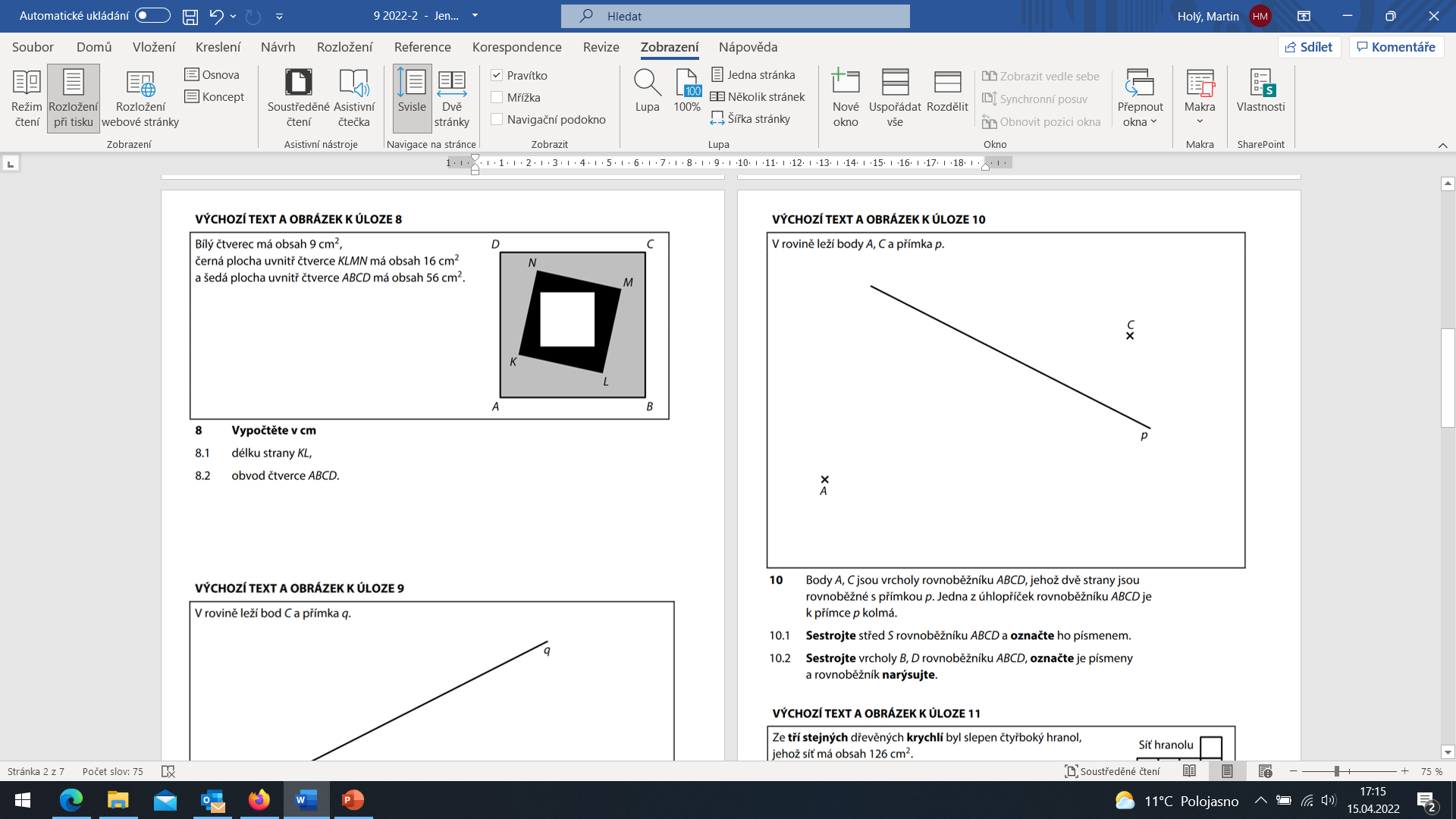 D
S
B
9-2022-2
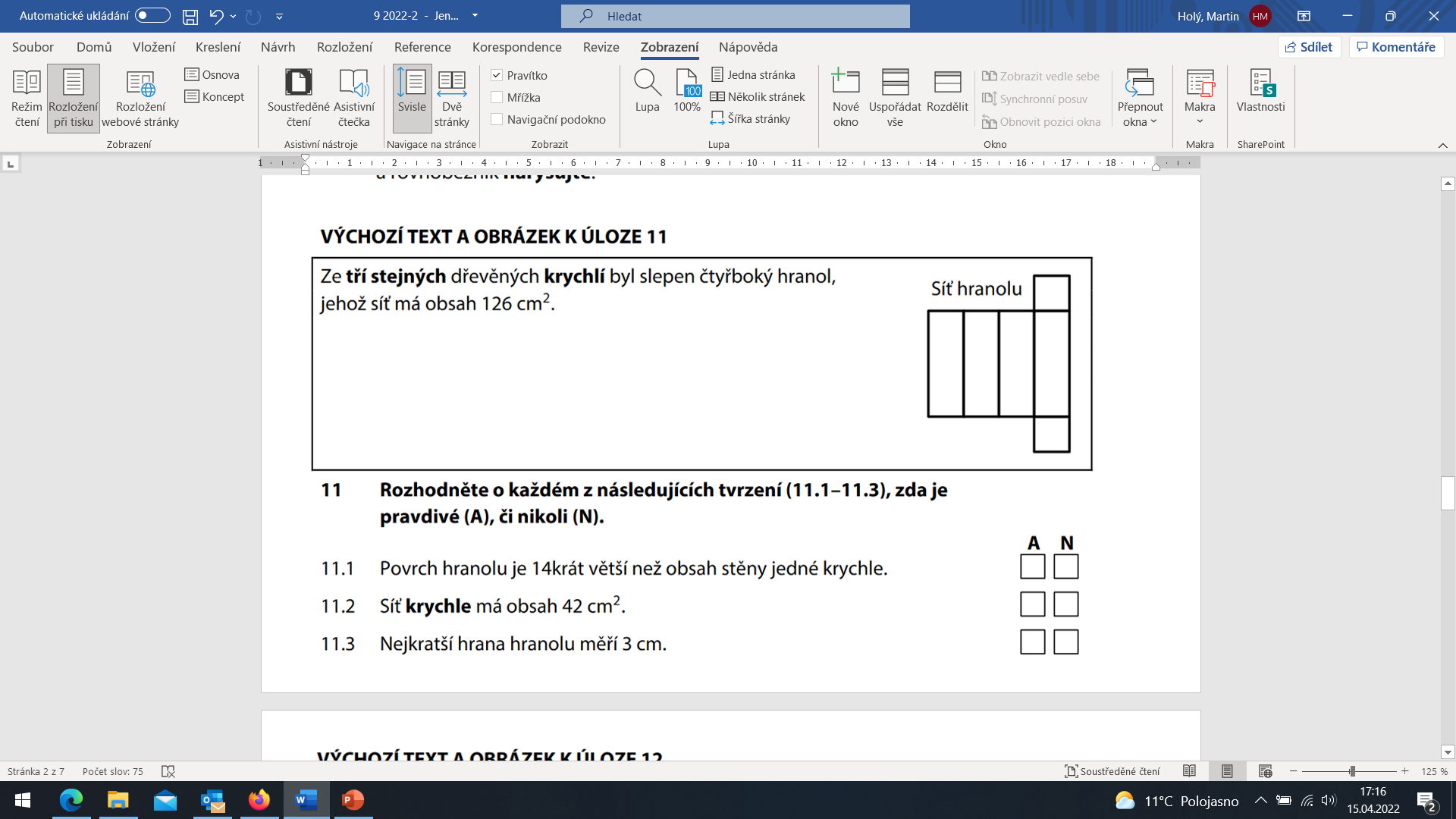 obsah 1 malého čtverce …
126 : 14 = 9 cm2
= 3 cm
a =
a
S = 6 . 9 = 54 cm2
a = 3 cm
9-2022-2
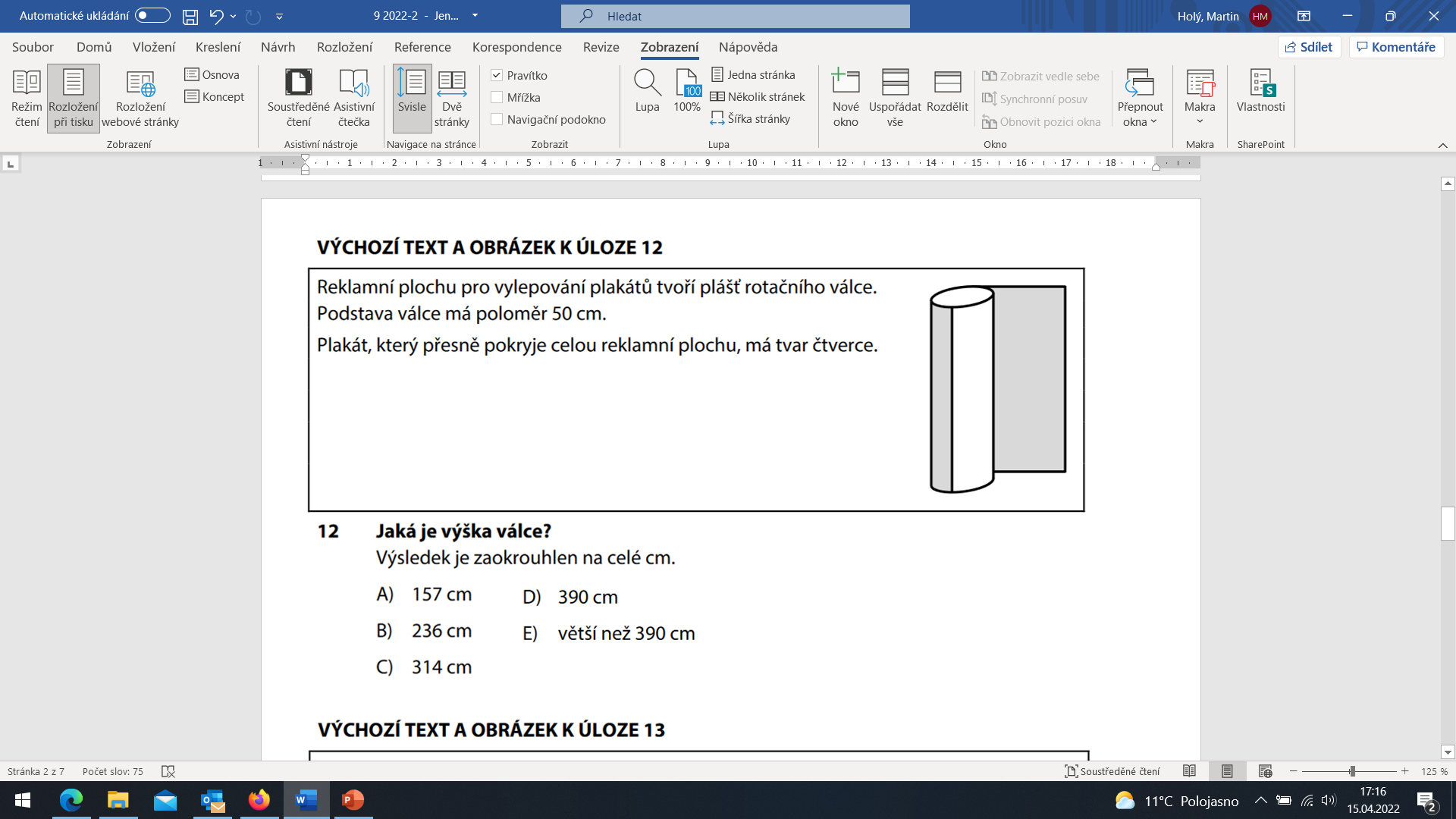 o
a
a
o … obvod podstavy válce
a … strana čtverce
a = o = 2 . π . r
a = o = 2 . 3,14 . 50
a = o = 314 cm
9-2022-2
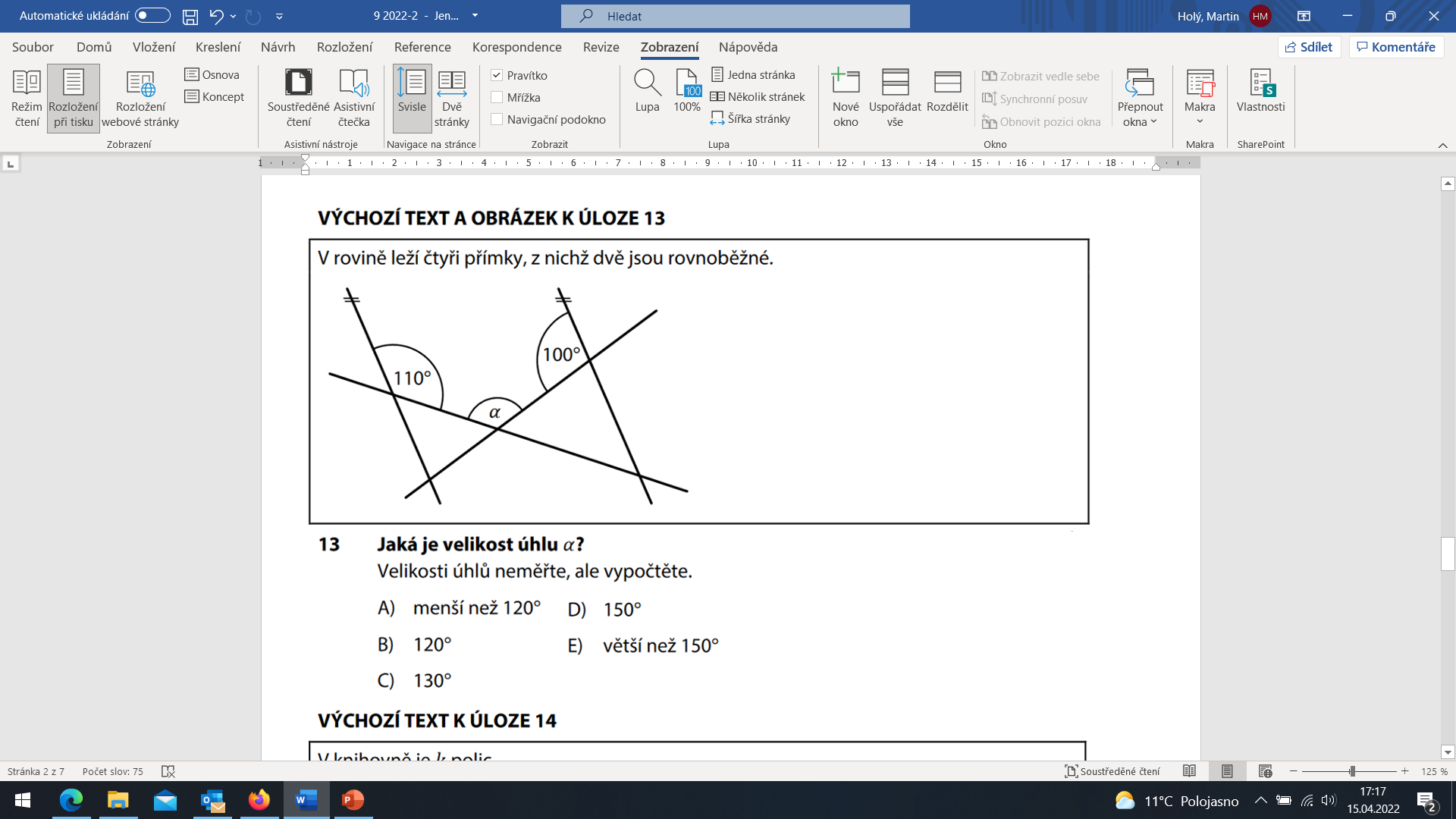 α = 1800 - 300 = 1500
800
300
700
1100
9-2022-2
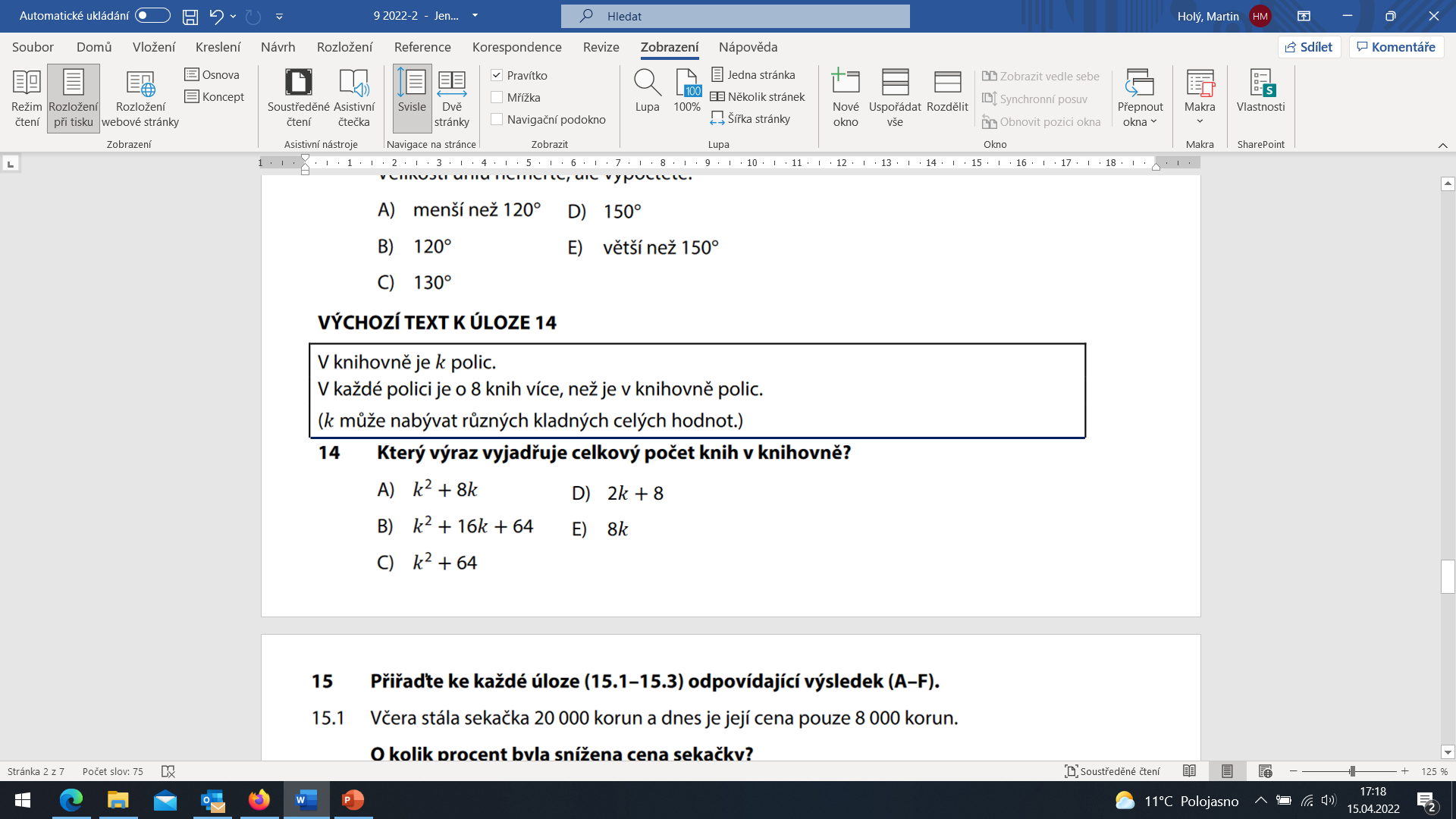 k . (k + 8) = k2 + 8k
9-2022-2
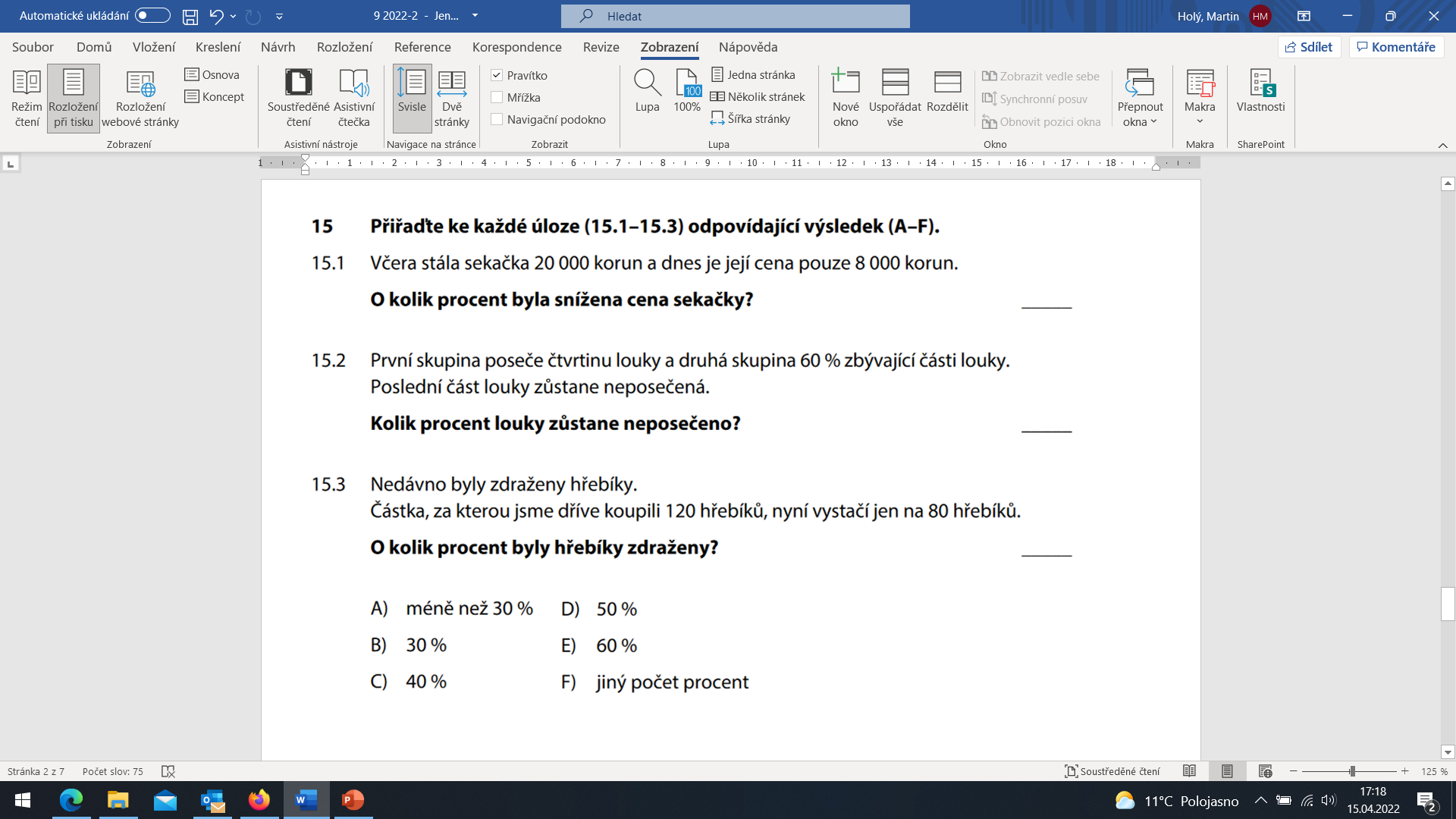 E
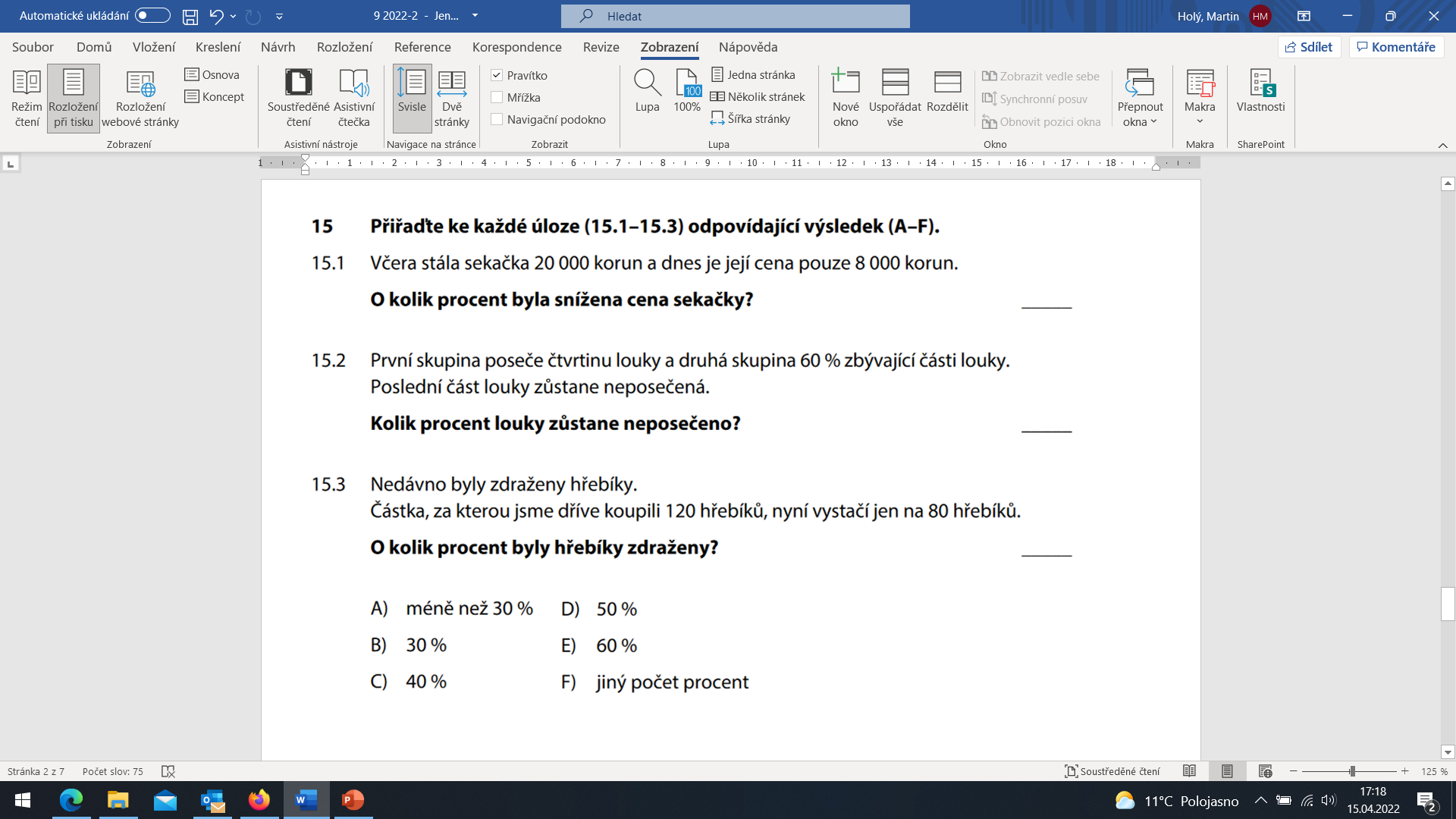 B
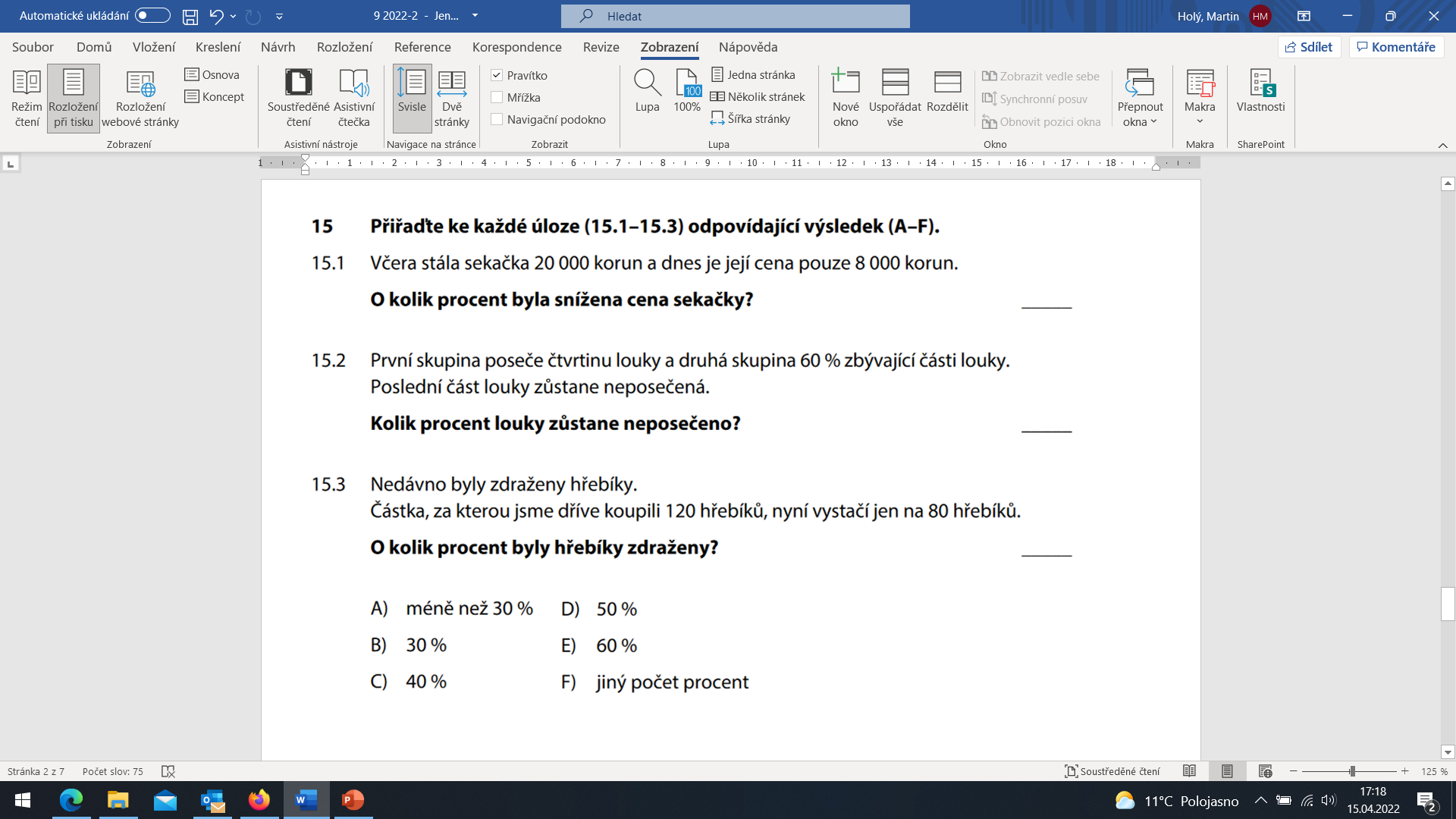 D
1 sk …….
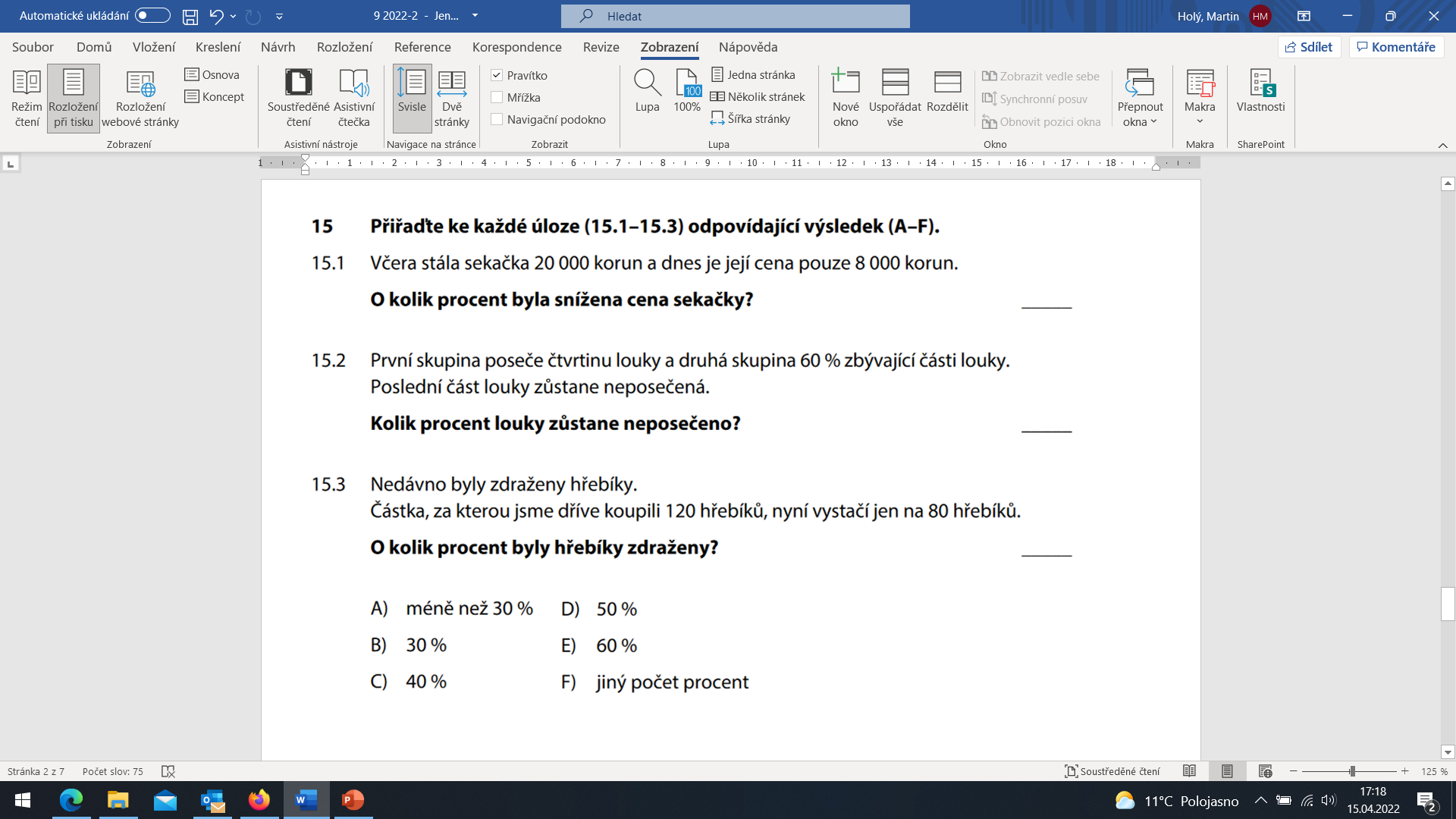 2 sk …….
30 %
20 000 Kč ……. 100 %
12 000 Kč ……. 60 %
9-2022-2
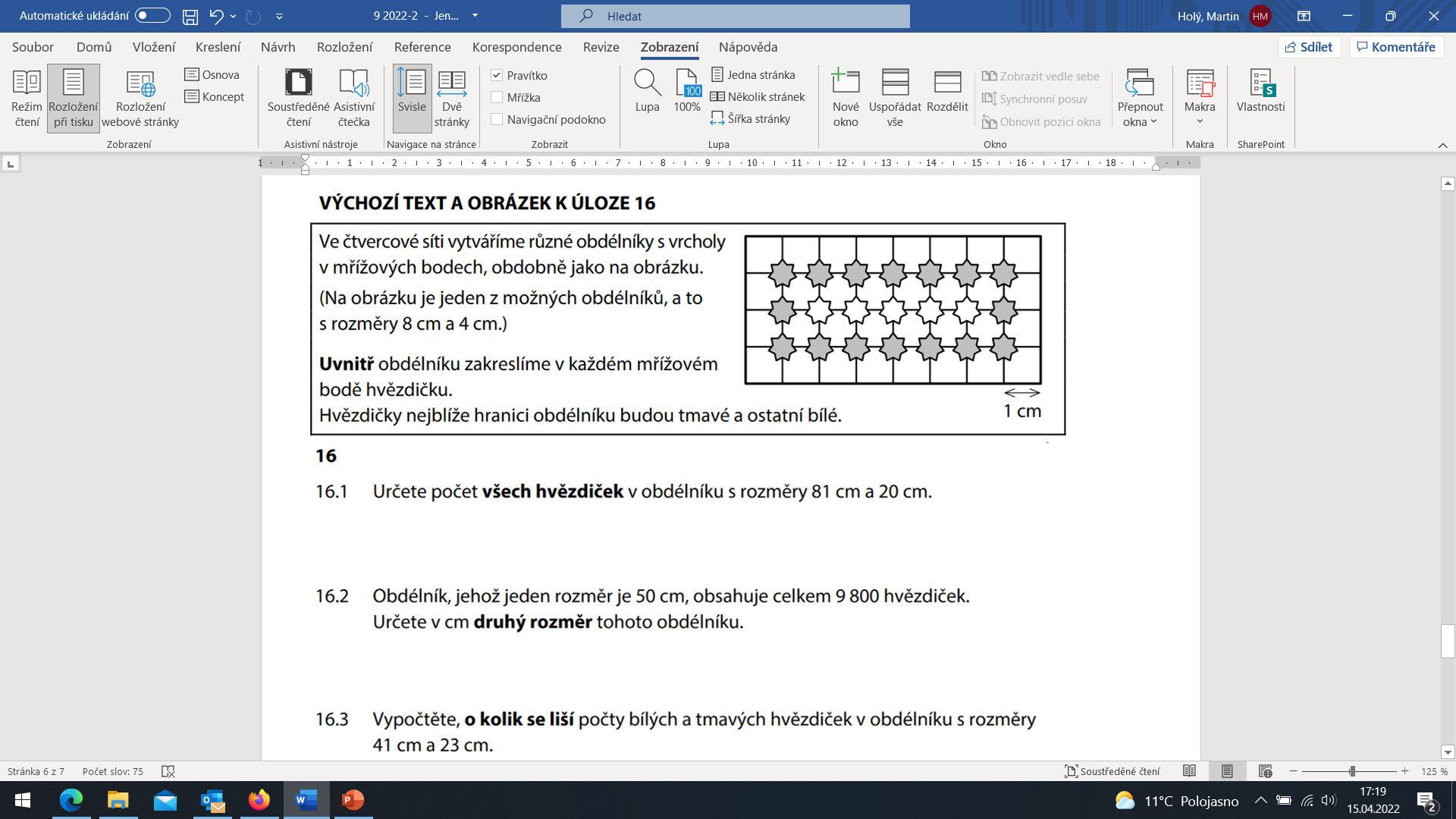 b – počet
       řádků
a – počet sloupců
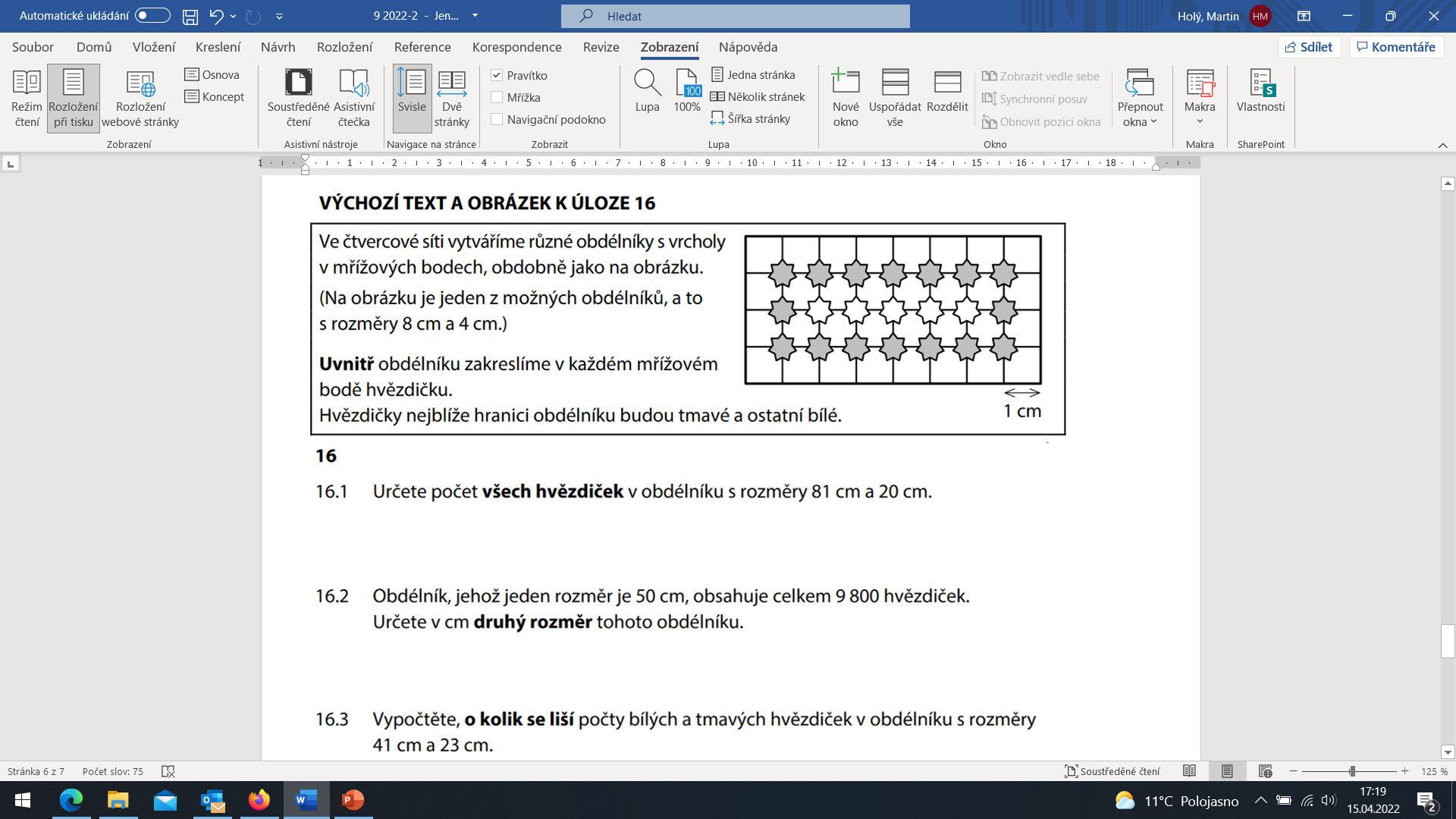 celkový počet hvězdiček = (a – 1) . (b – 1) = (81 – 1) . (20 – 1) = 80 . 19 = 1 520
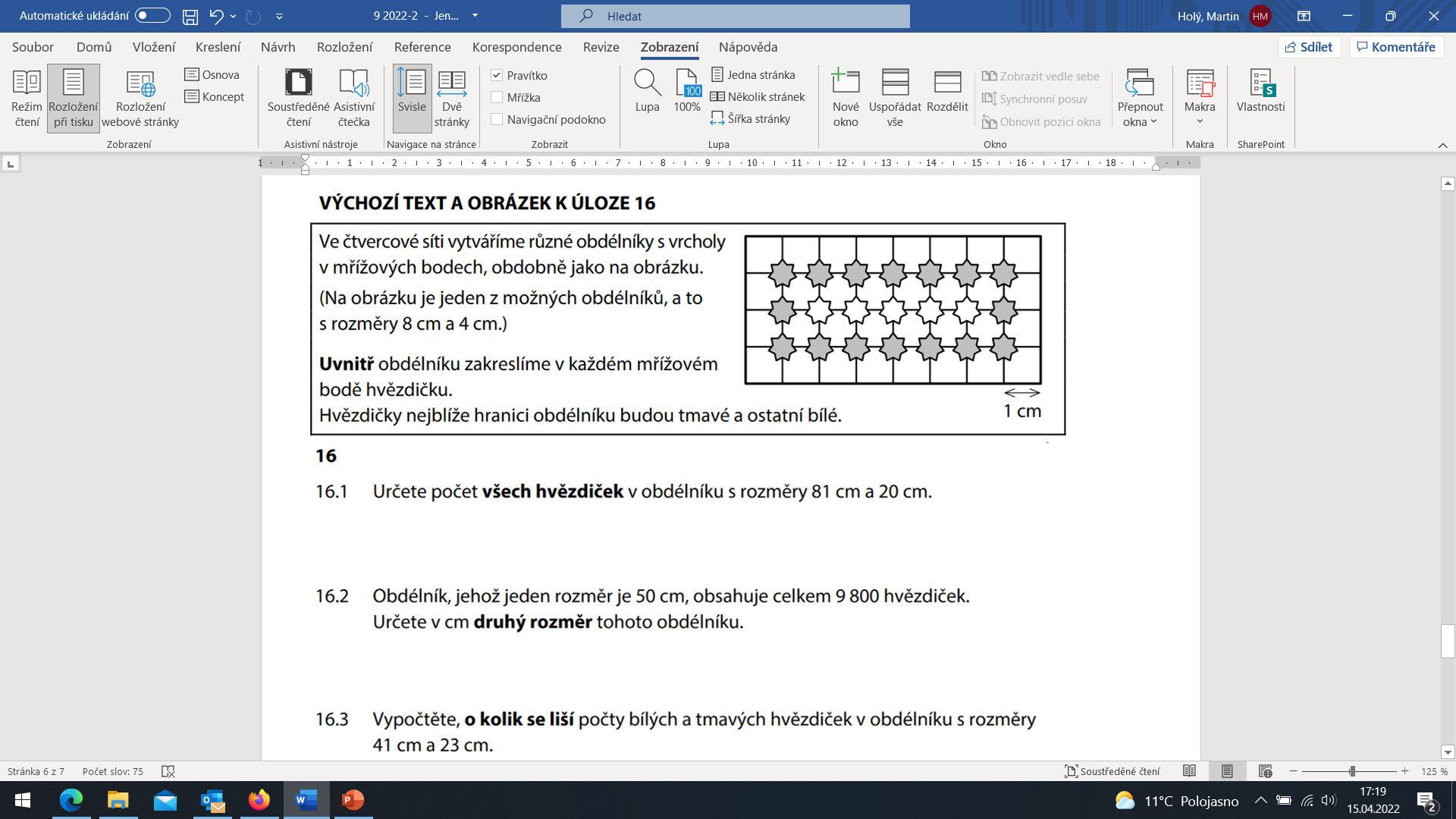 celkový počet hvězdiček = (a – 1) . (b – 1)
b – 1 = celkový počet hvězdiček : (a – 1) = 9 800 : (50 – 1) = 9 800 : 49 = 200
b – 1 = 200
b = 201
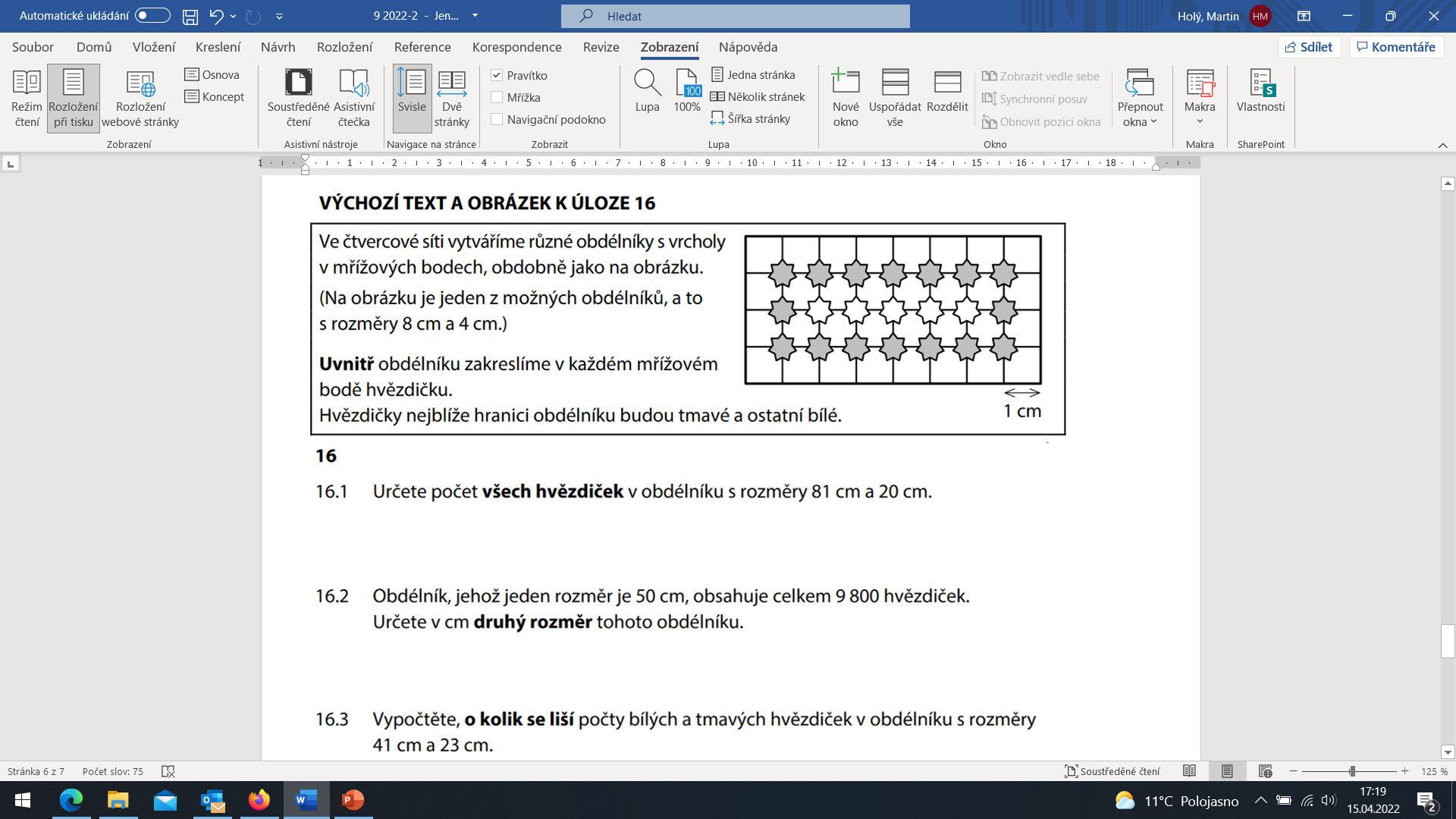 celkový počet hvězdiček = (41 – 1) . (23 – 1) = 40 . 22 = 880
počet bílých hvězdiček = (a – 3) . (b – 3) = (41 – 3) . (23 – 3) = 38 . 20 = 760
počet tmavých hvězdiček = 880 - 760 = 120
760 - 120 = 640
9-2022-2
Konec prezentace